Підпроект «Патріоти на захисті Батьківщини»«Чи все в житті стосується тебе?»
Підготувала 
заступник директора 
з навчально-виховної роботи
Вишнопільської ЗОШ І – ІІІ ступенів
Гончарова Світлана Петрівна

2019 р.
Заходи до Дня козацтва
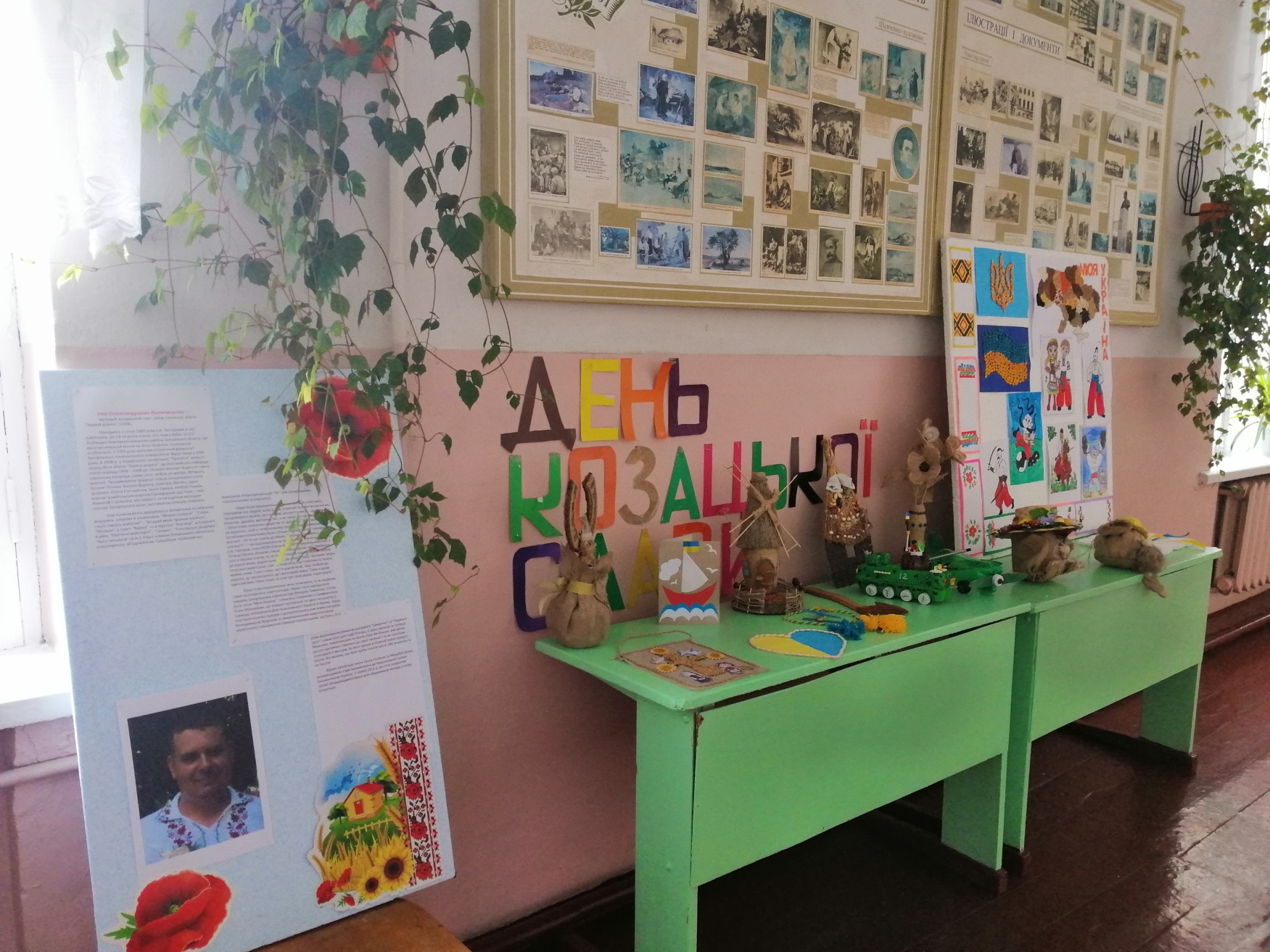 Виставка робіт учнів початкових класів
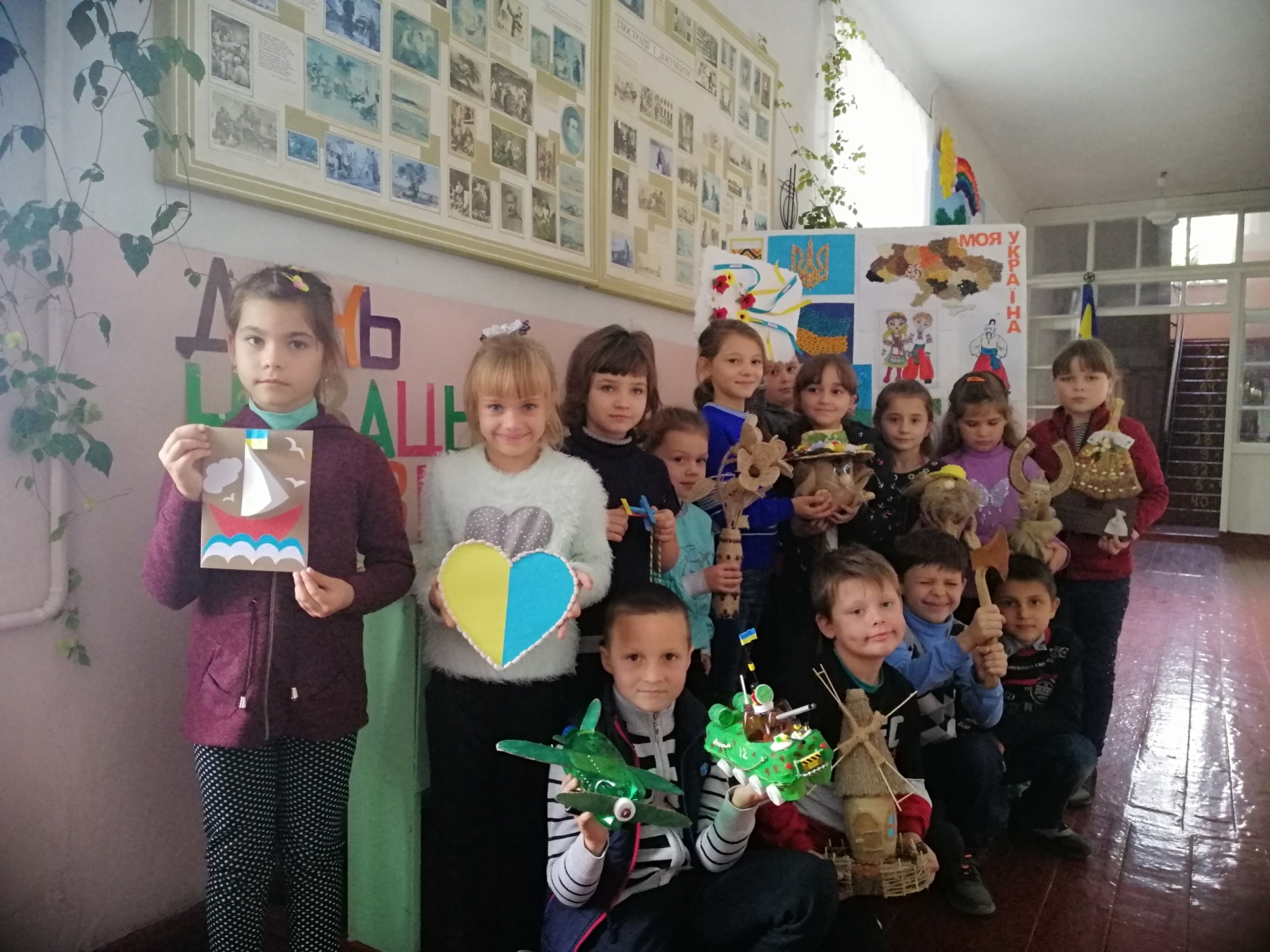 Святкова лінійка, виразне читання поезій на патріотичну тематику
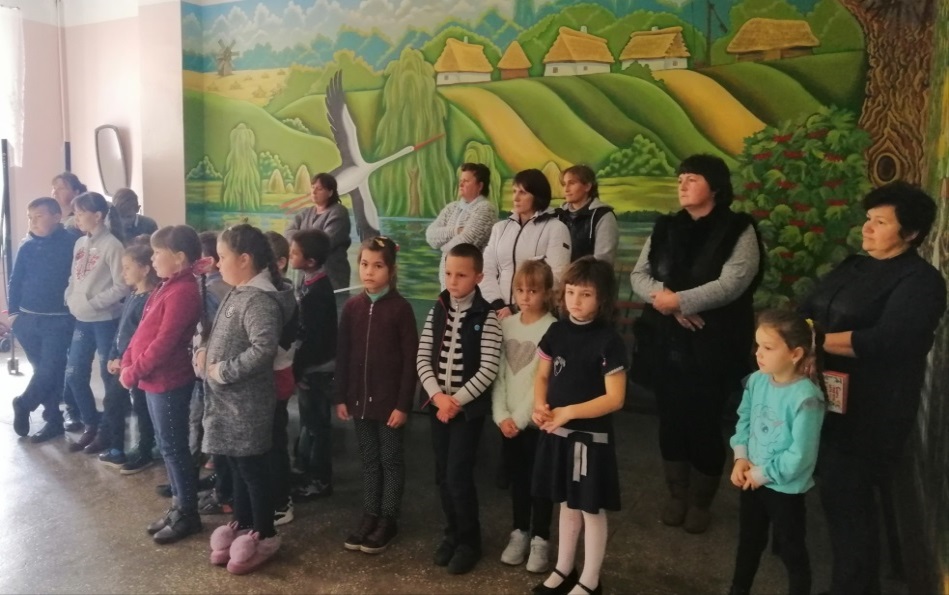 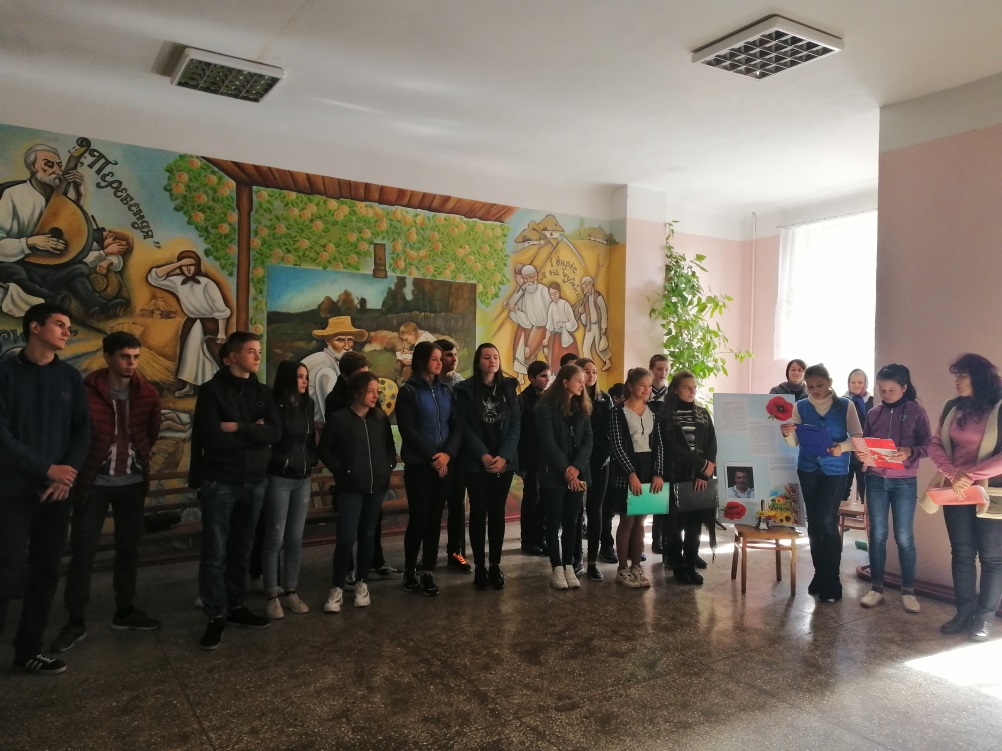 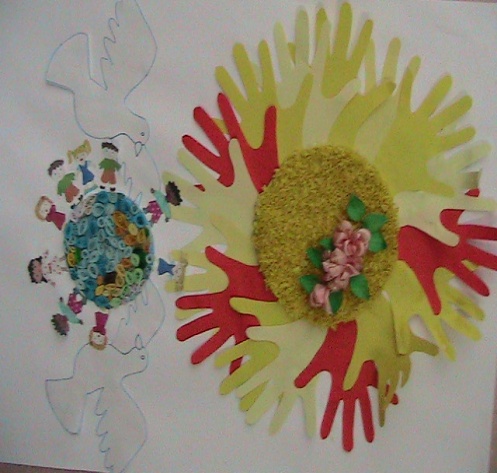 Зростаємо патріотами
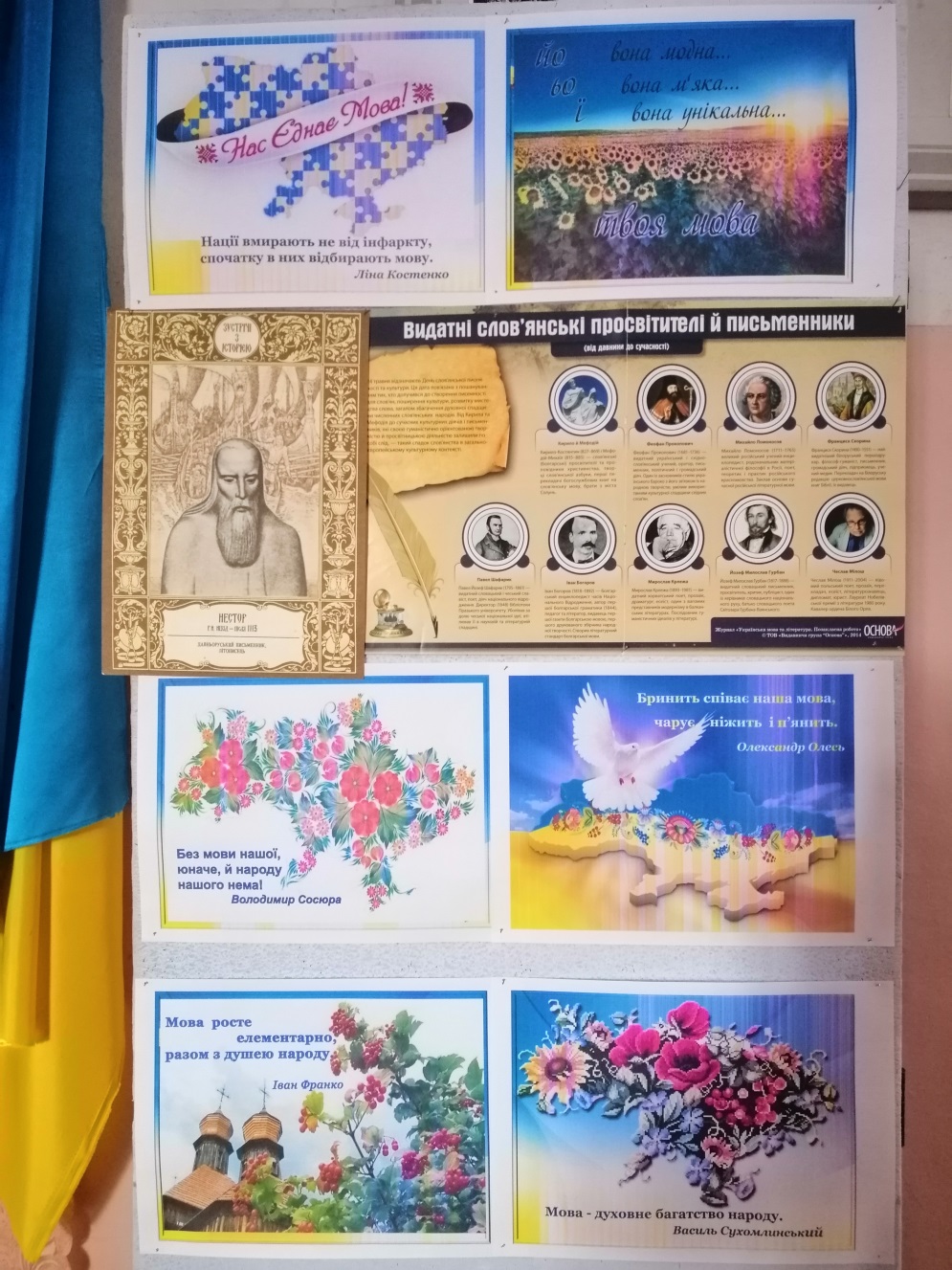 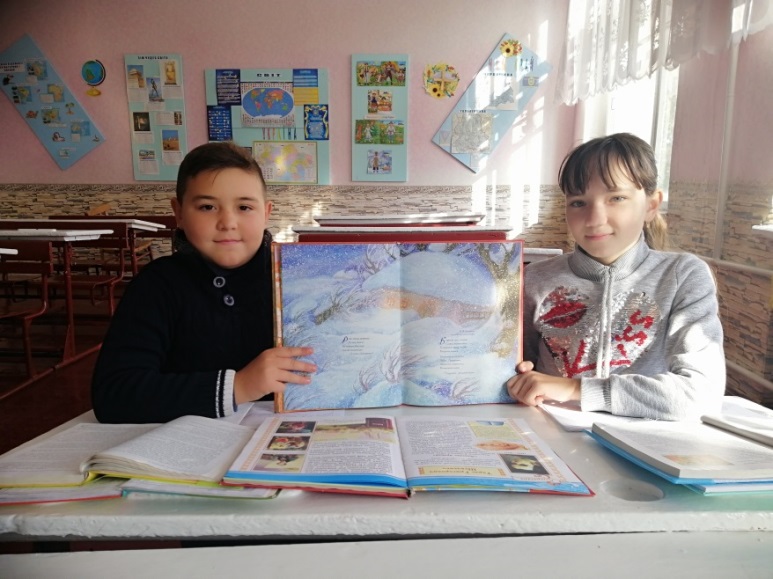 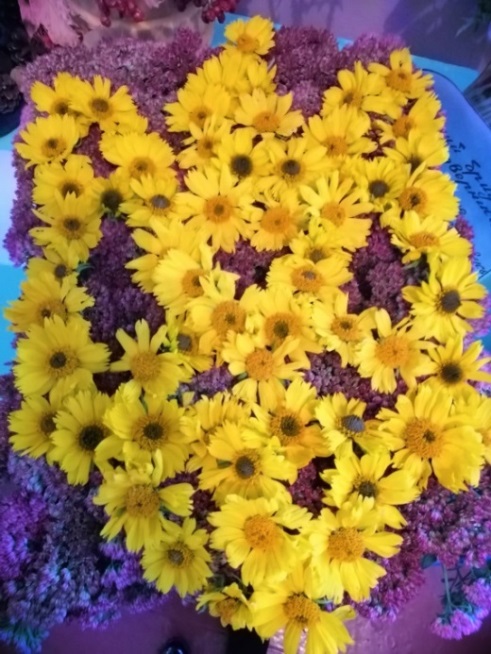 Пам’ятаємо та шануємо своїх земляків
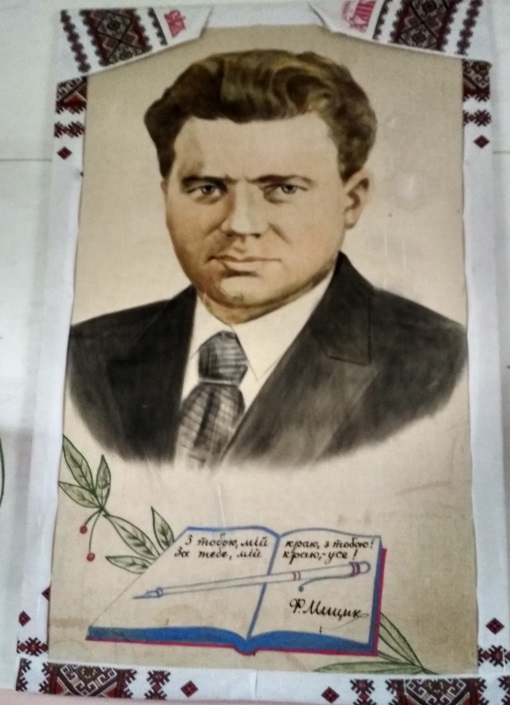 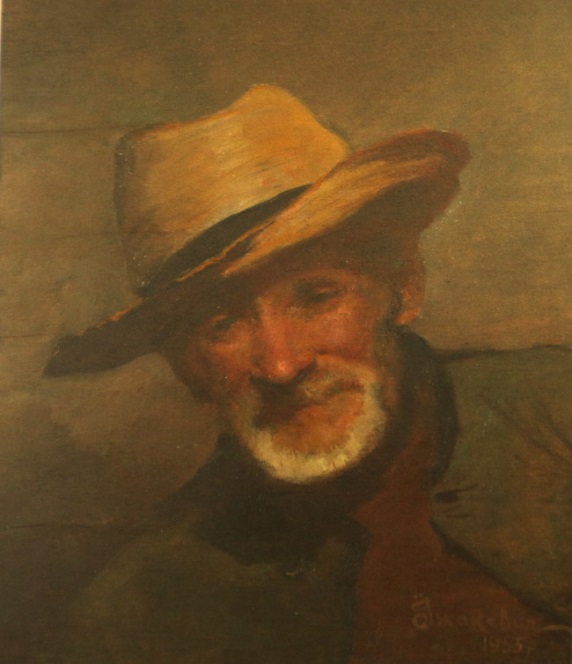 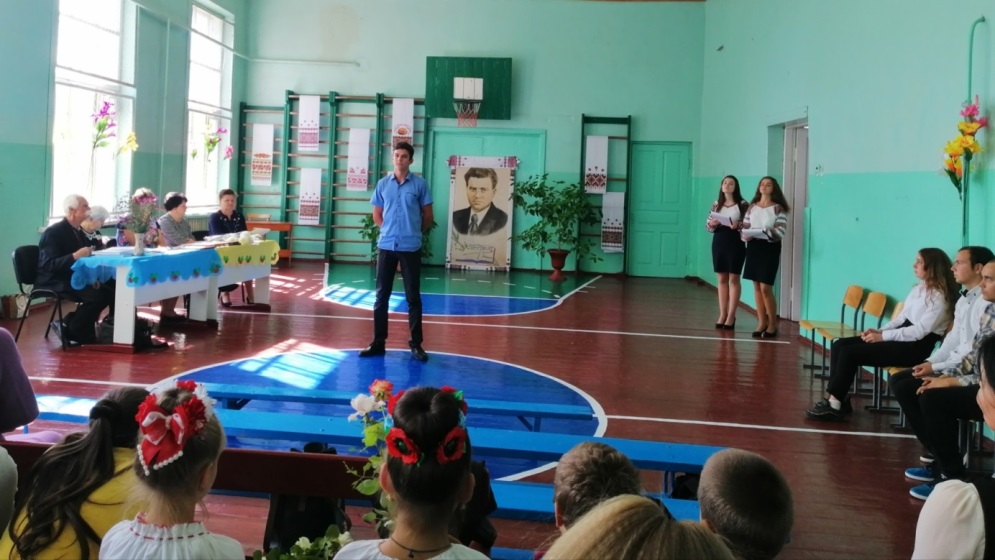 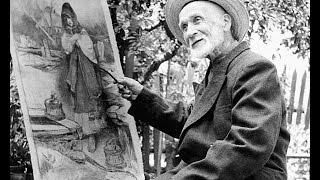 Народний художник І. С. Їжакевич
Поет-фронтовик Ф. О. Мицик
Вивчаємо традиції та звичаї рідного народу
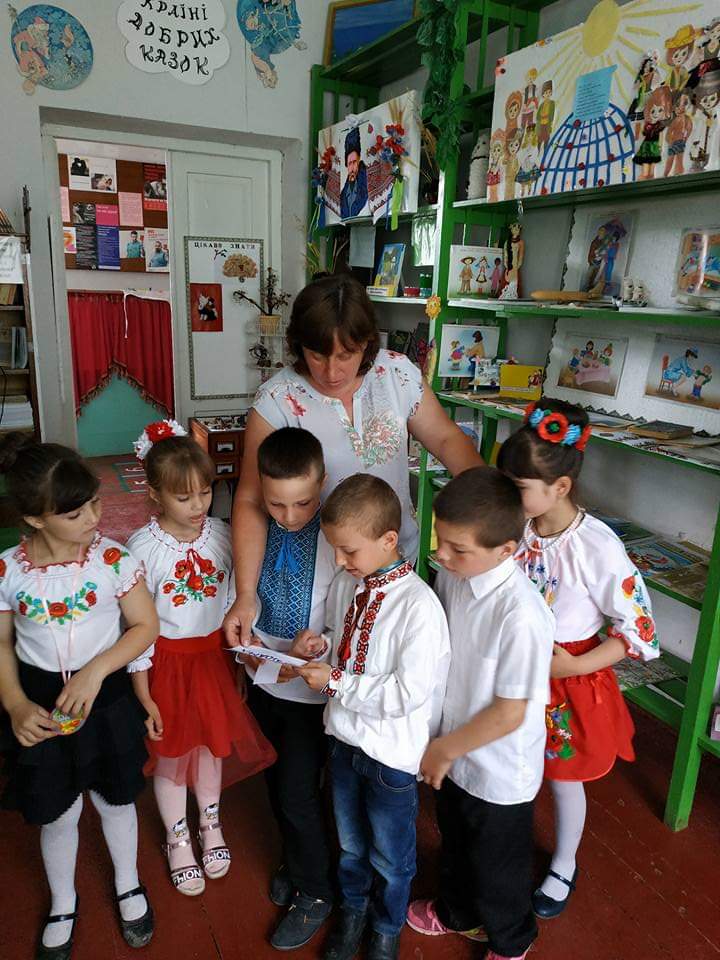 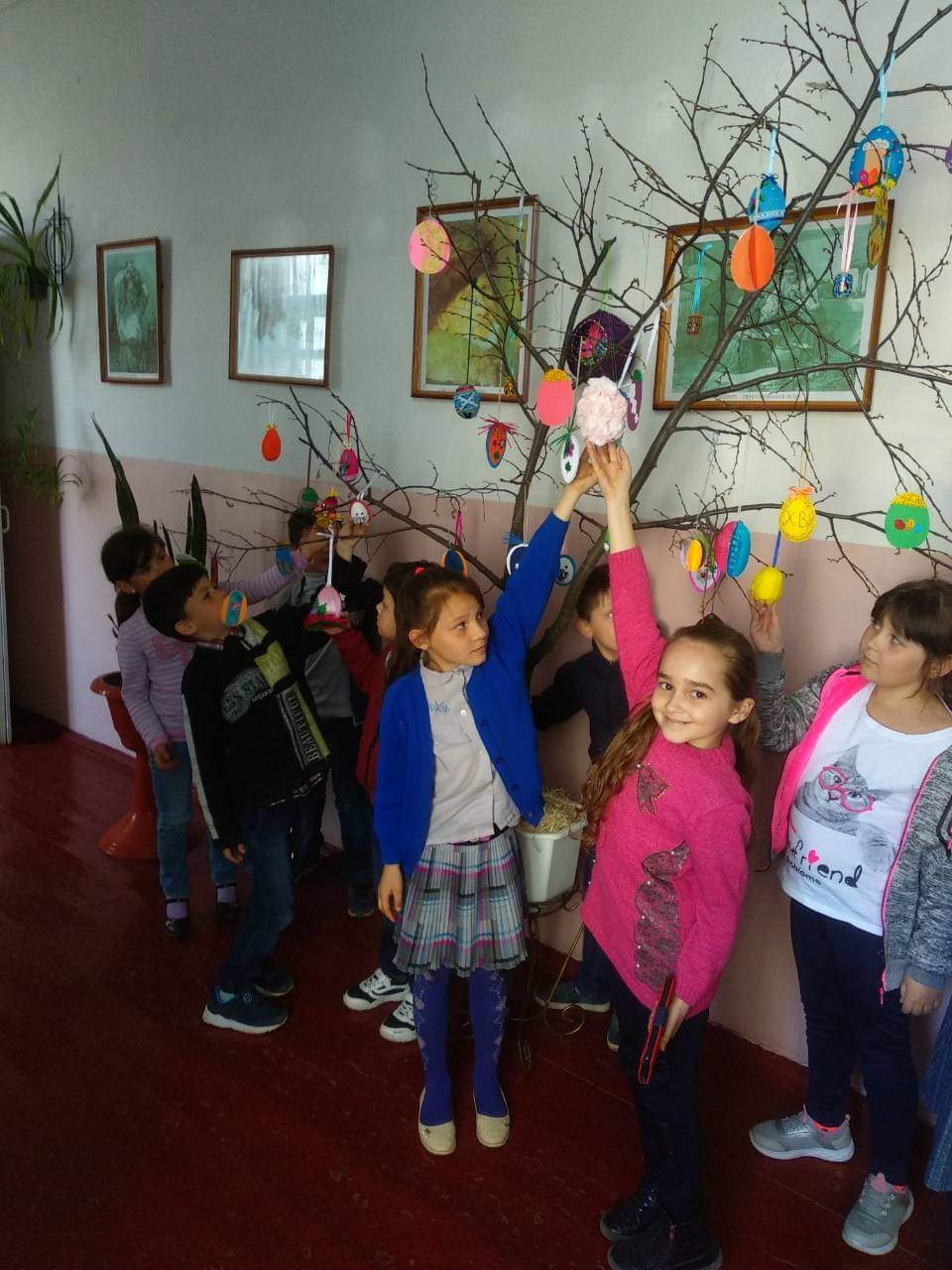 Цікавимося історією свого краю
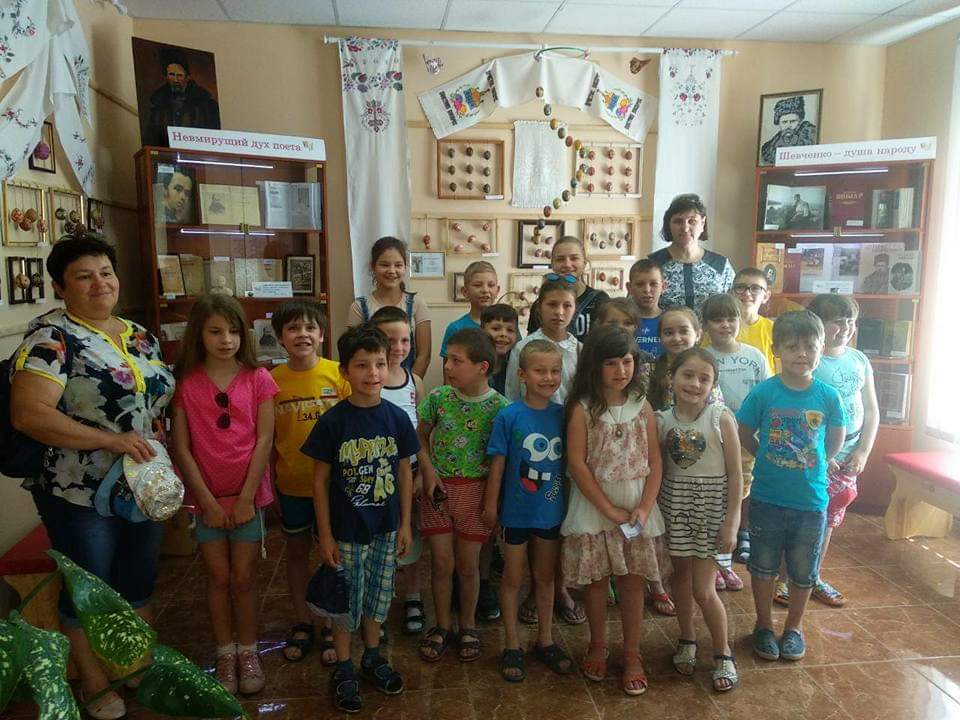 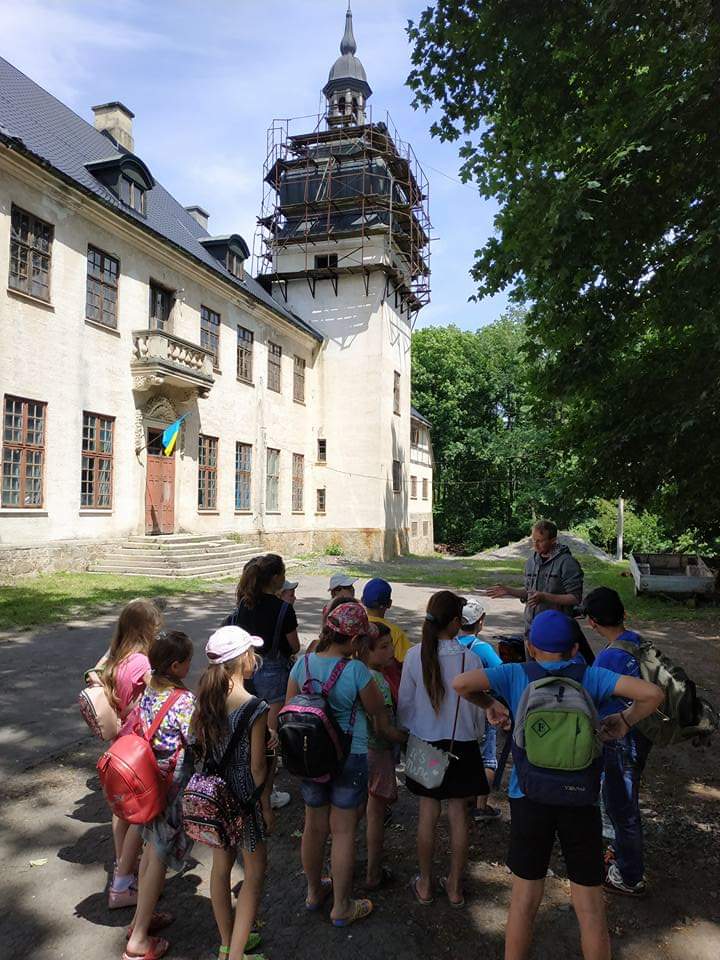 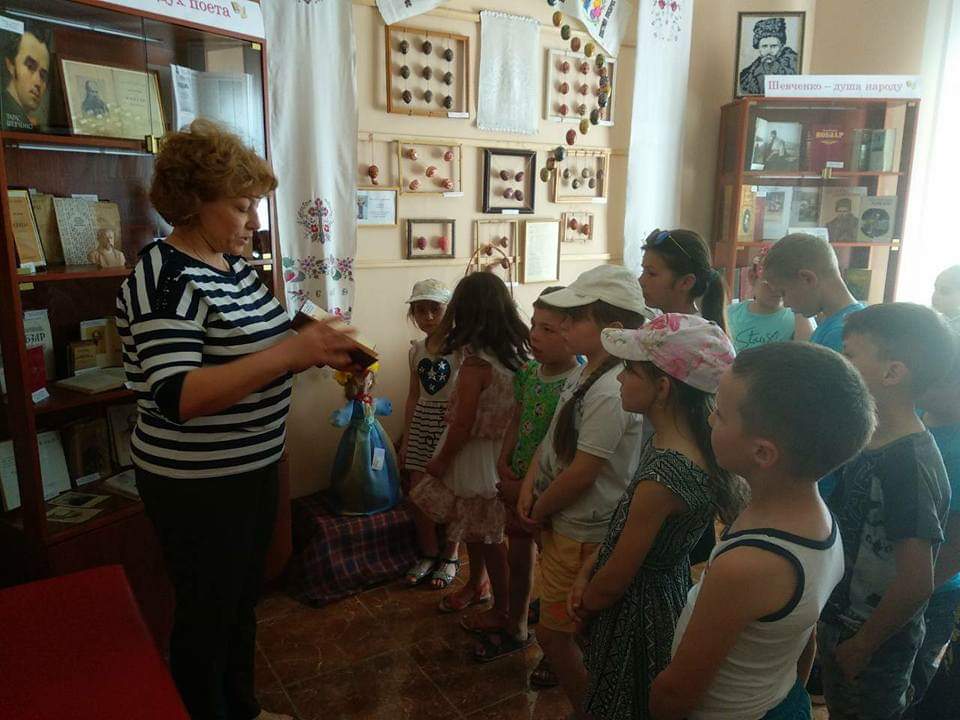 Українські вишиванки – наче райдуги світанки
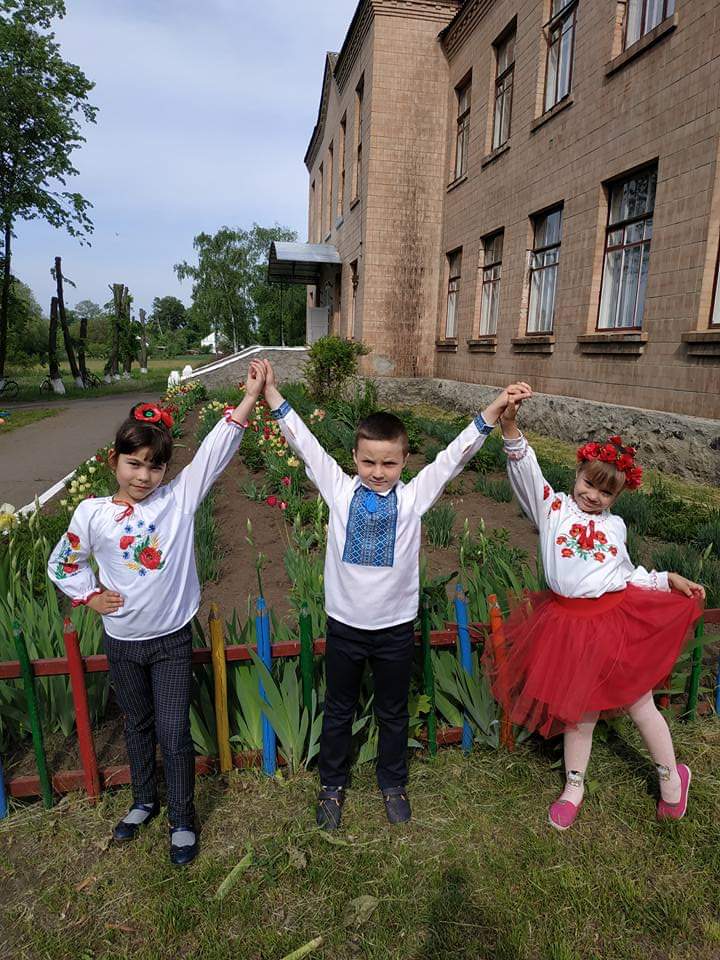 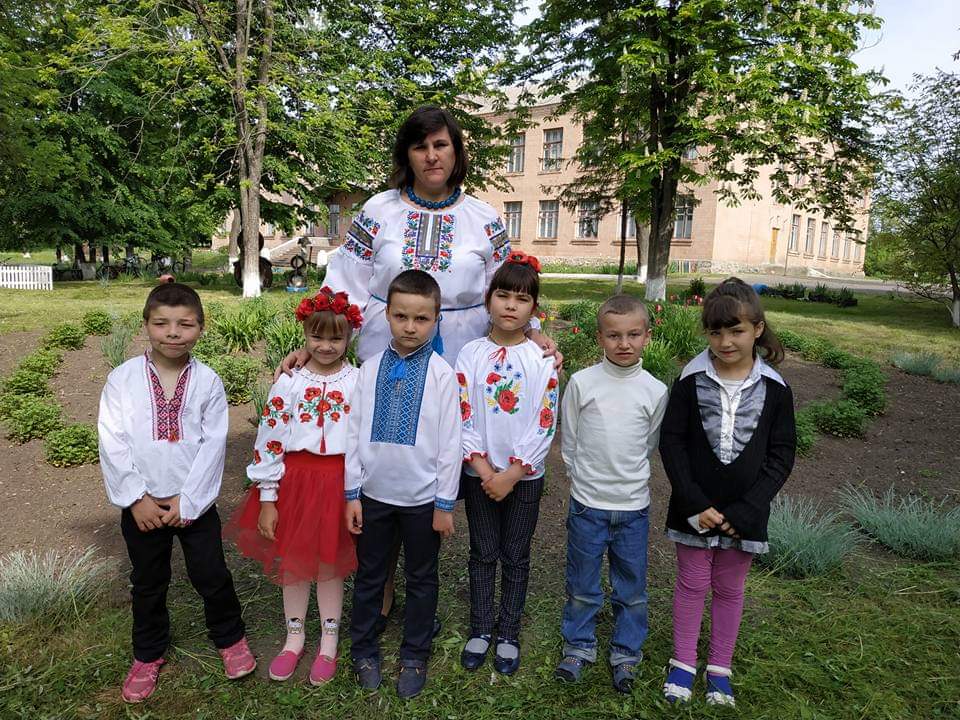 А ми, ми українці!
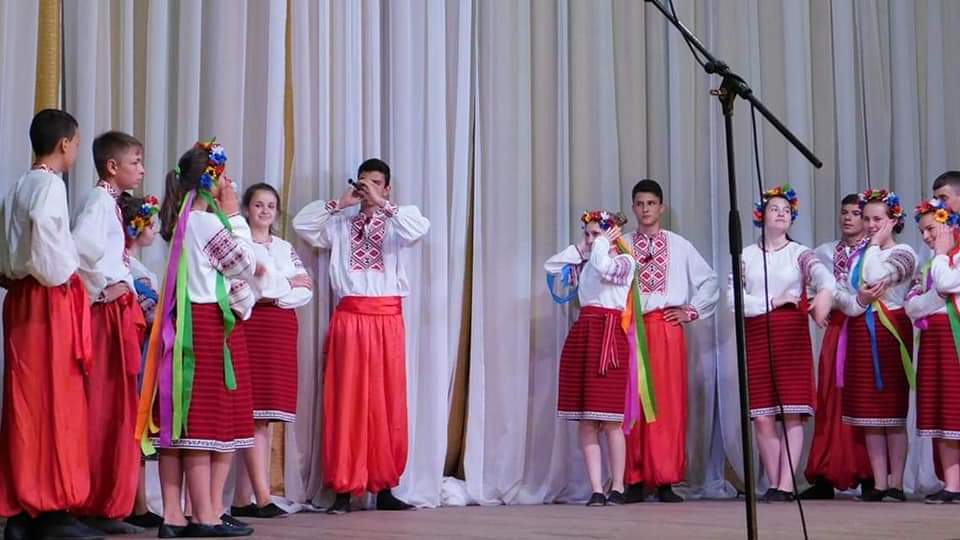